Презентация к уроку русского языка «На праздник с именем прилагательным»
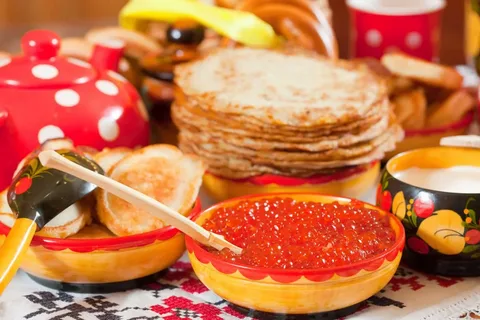 Преподаватель  русского языка и литературы
ГБПОУ МРМК Коробкина Светлана Васильевна
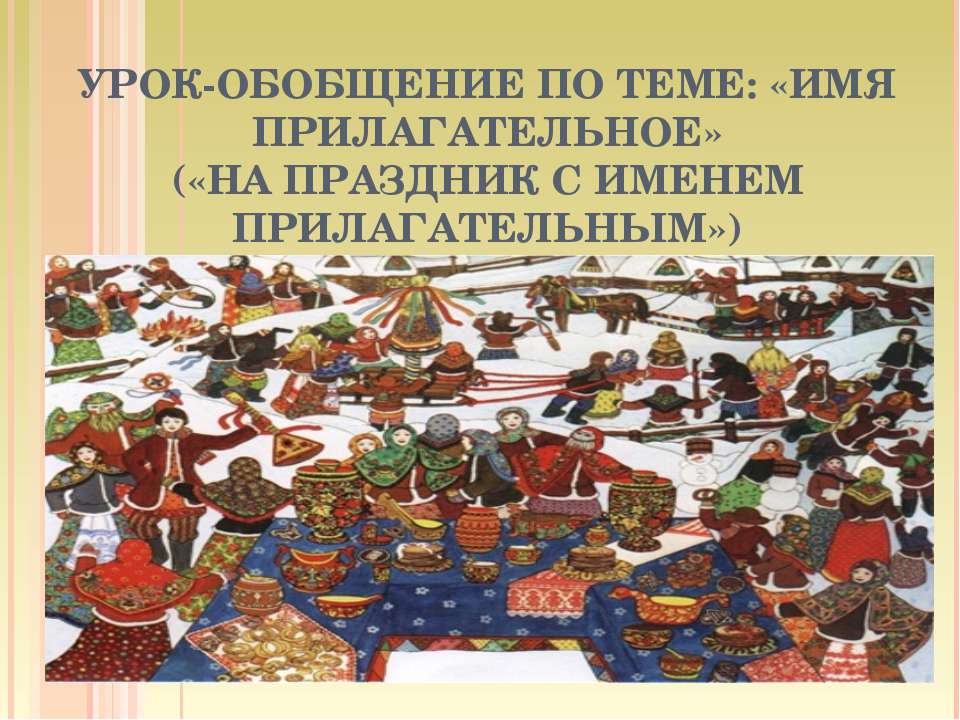 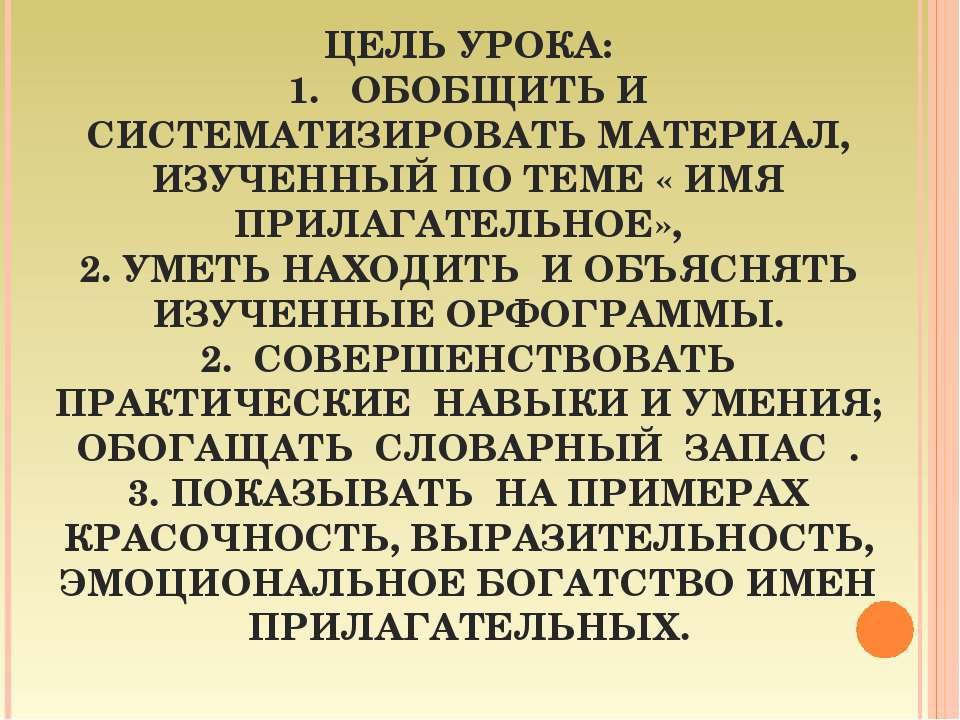 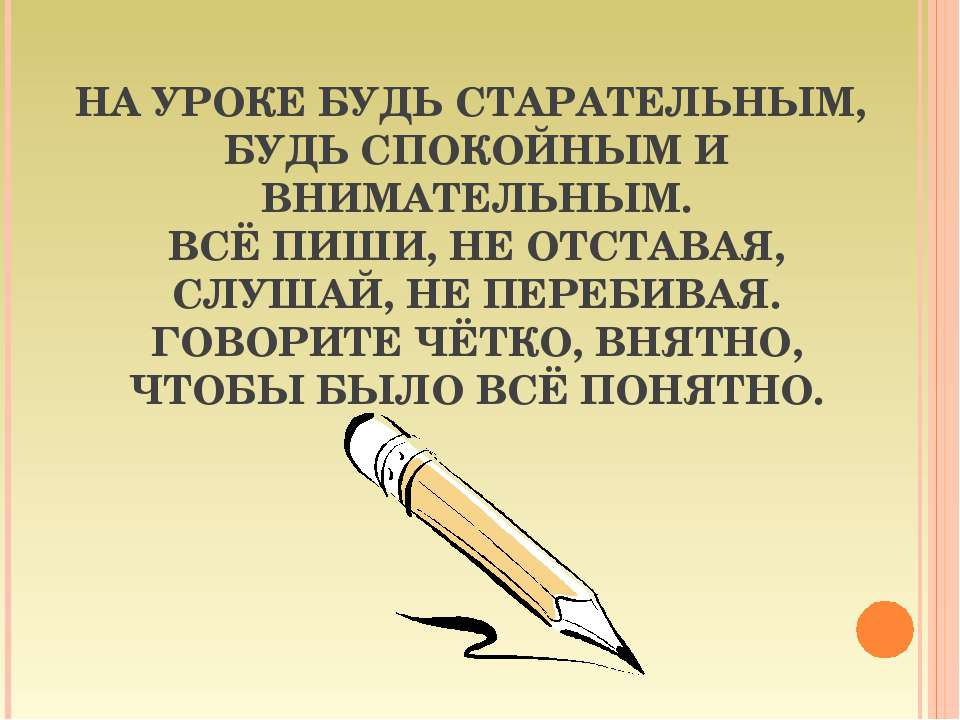 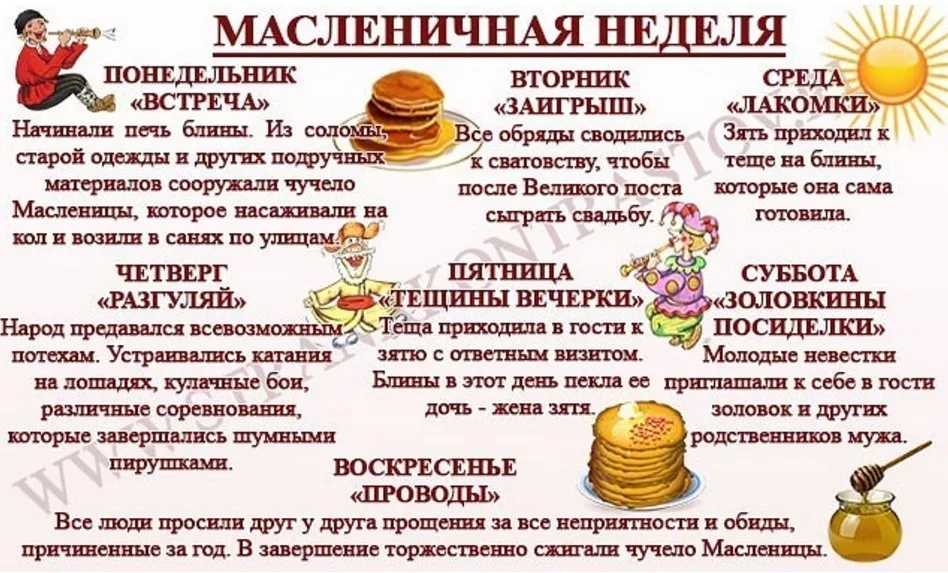 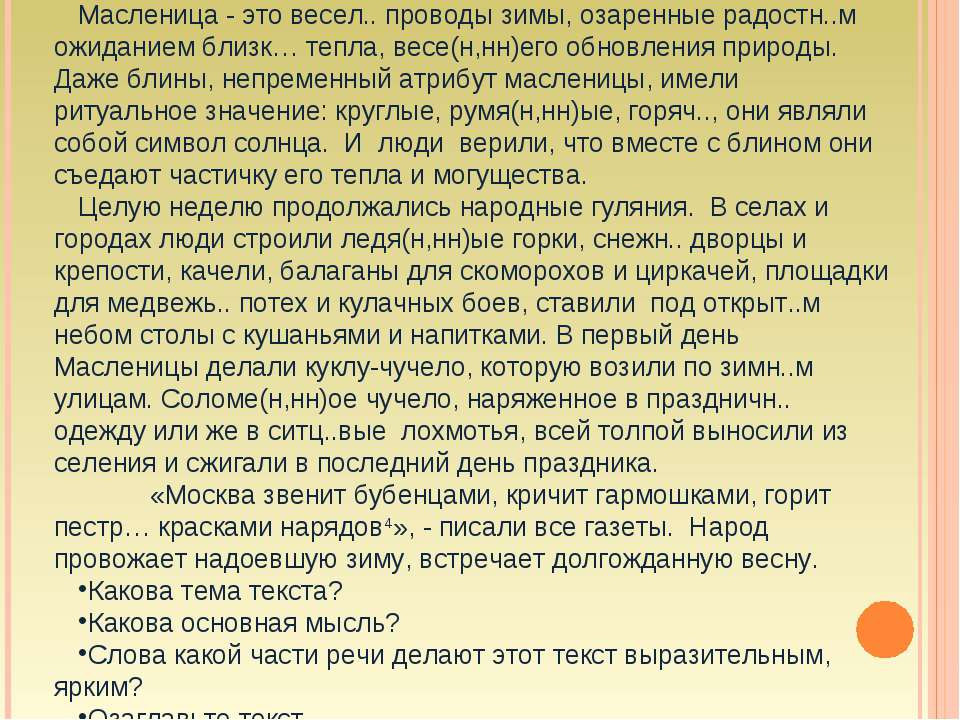 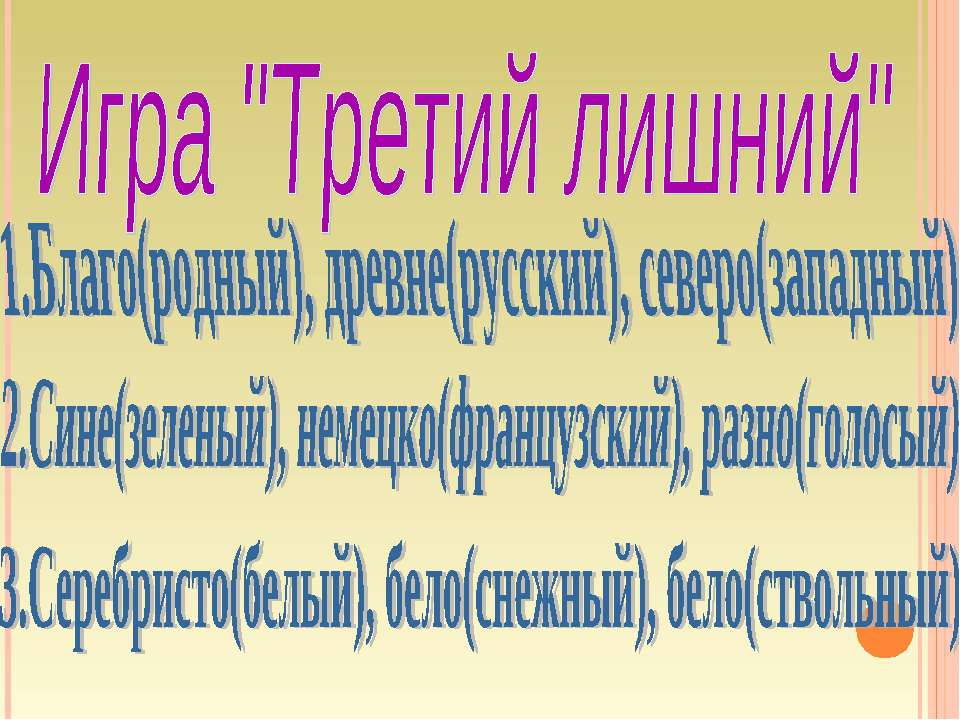 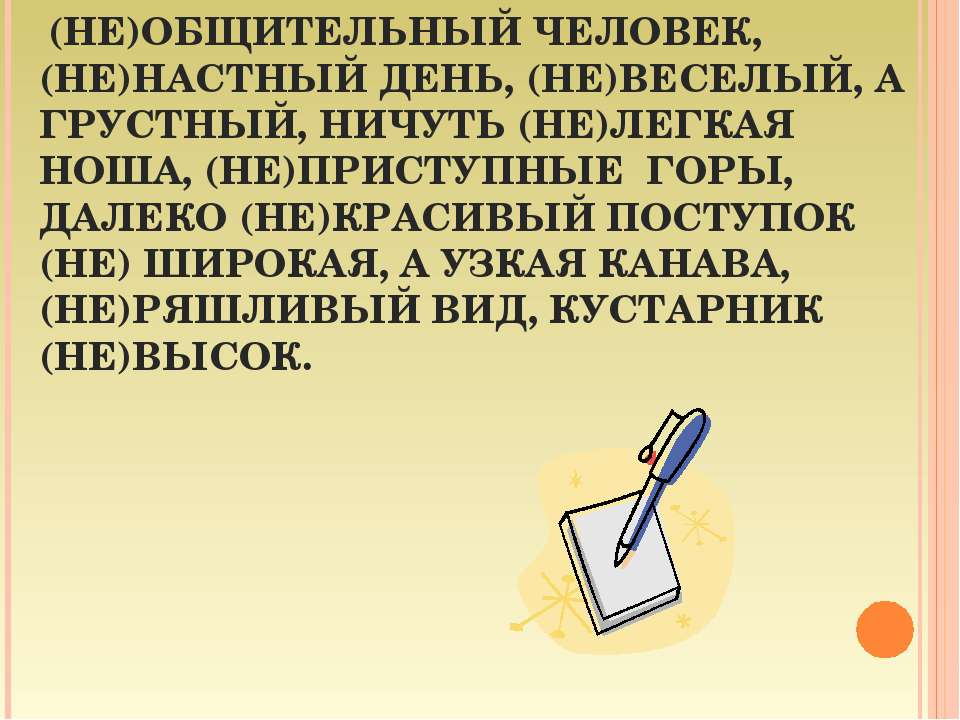 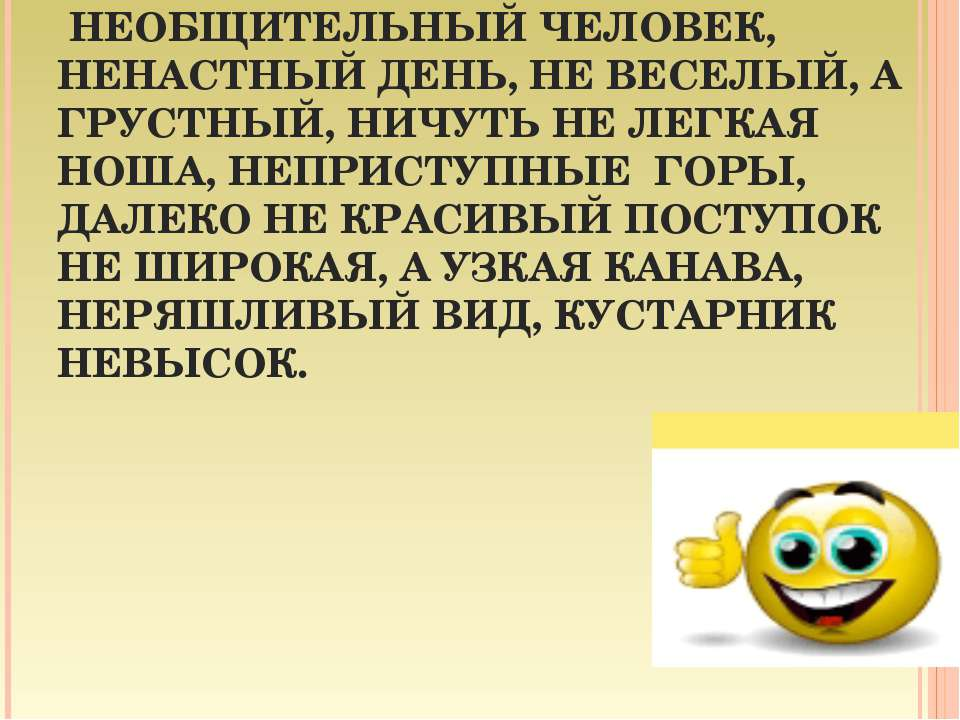 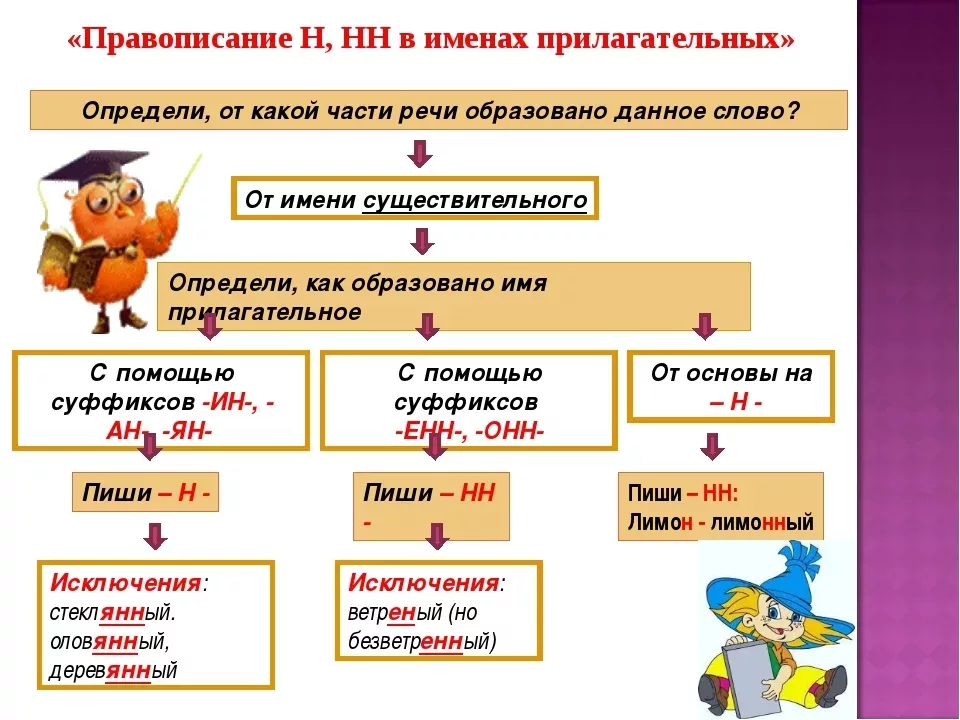 Образуйте прилагательные от слов, связанных с Масленицей.
Блин – 
Масло – 
Торжество – 
Хозяйство – 
Солома – 
Прощение – 
Песня –
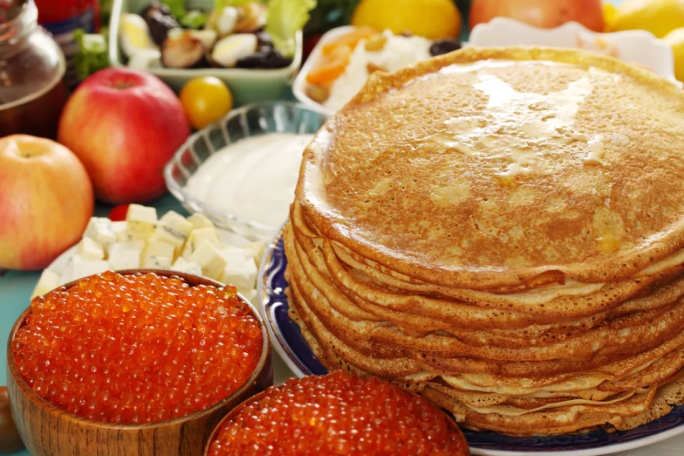 -Не житье,					на вилы не наколешь.
-Блин не сноп – 			а Масленица!
-На горах покататься, 		а Масленицу проводи.
-Как на масляной неделе 	будет и Великий пост.
-Блин не клин, 			деньгам приберуха.
-Масленица объедуха, 	в потолок блины летели.
-Хоть с себя все заложи, 	брюха не расколет. 
-Не все коту Масленица, 	в блинах повалятся.
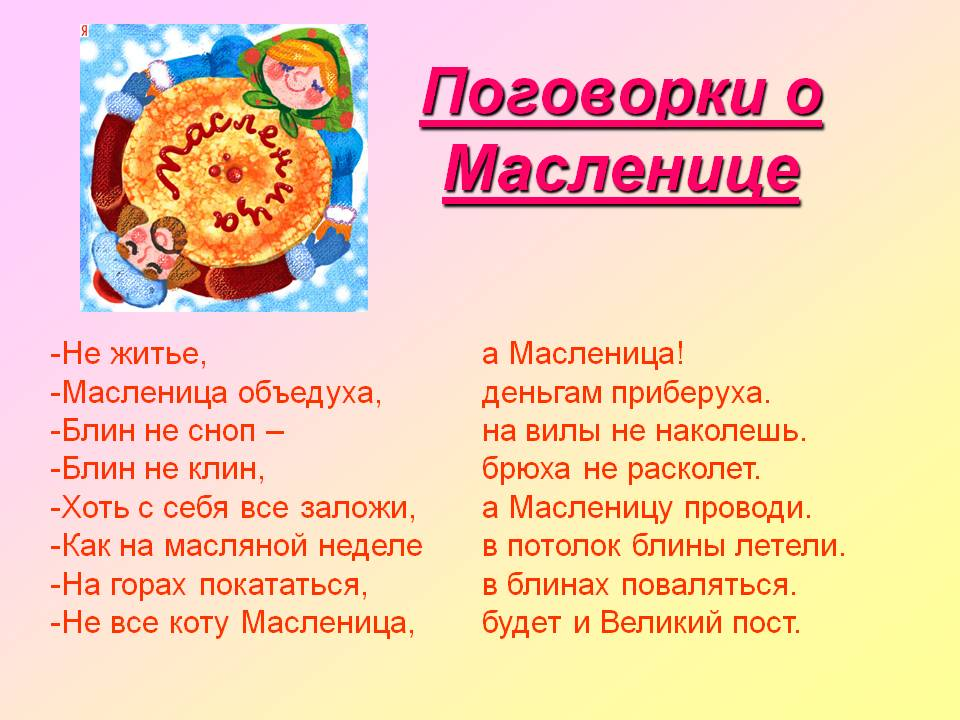 Составьте синквейн «Имя прилагательное»
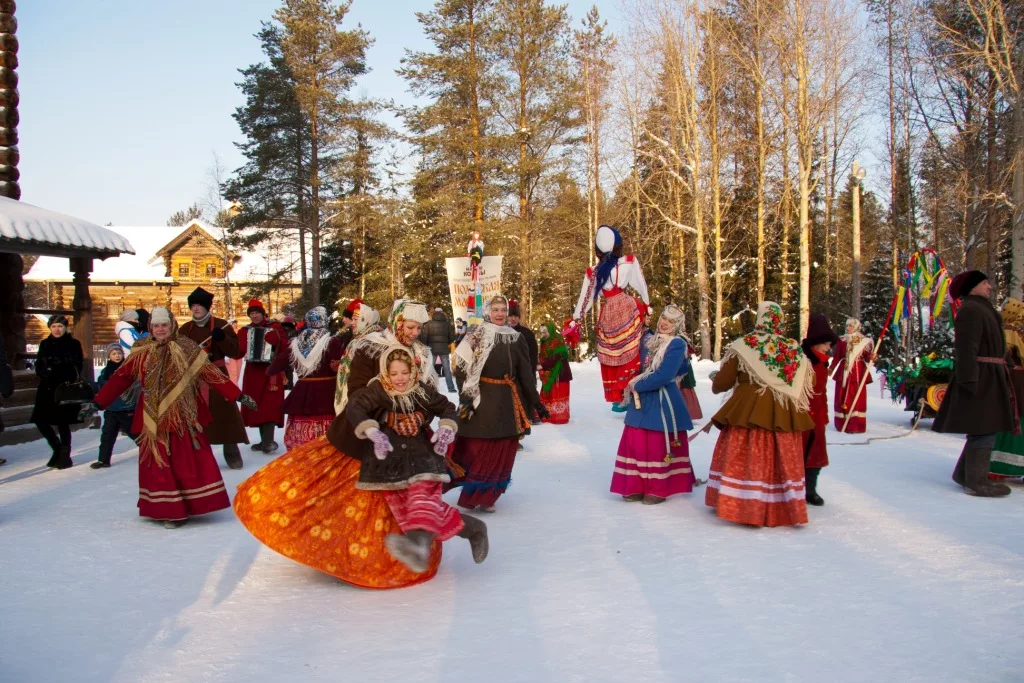 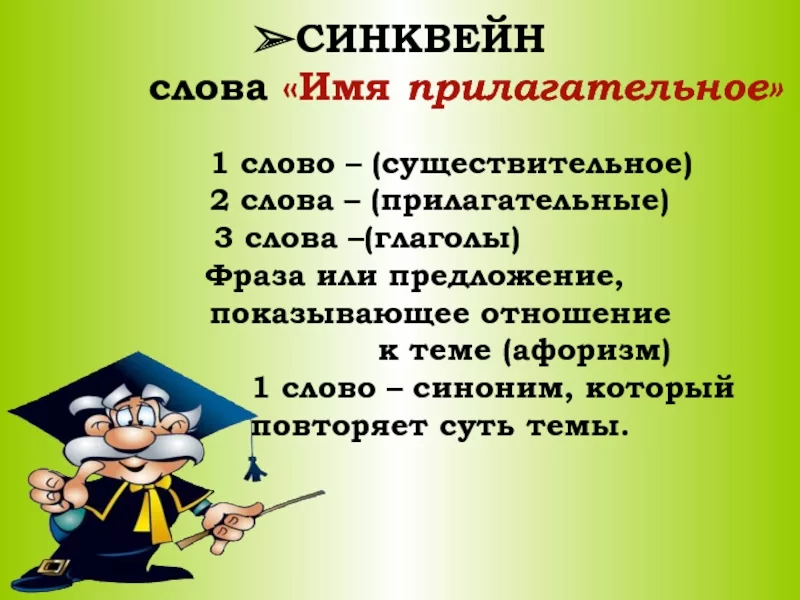 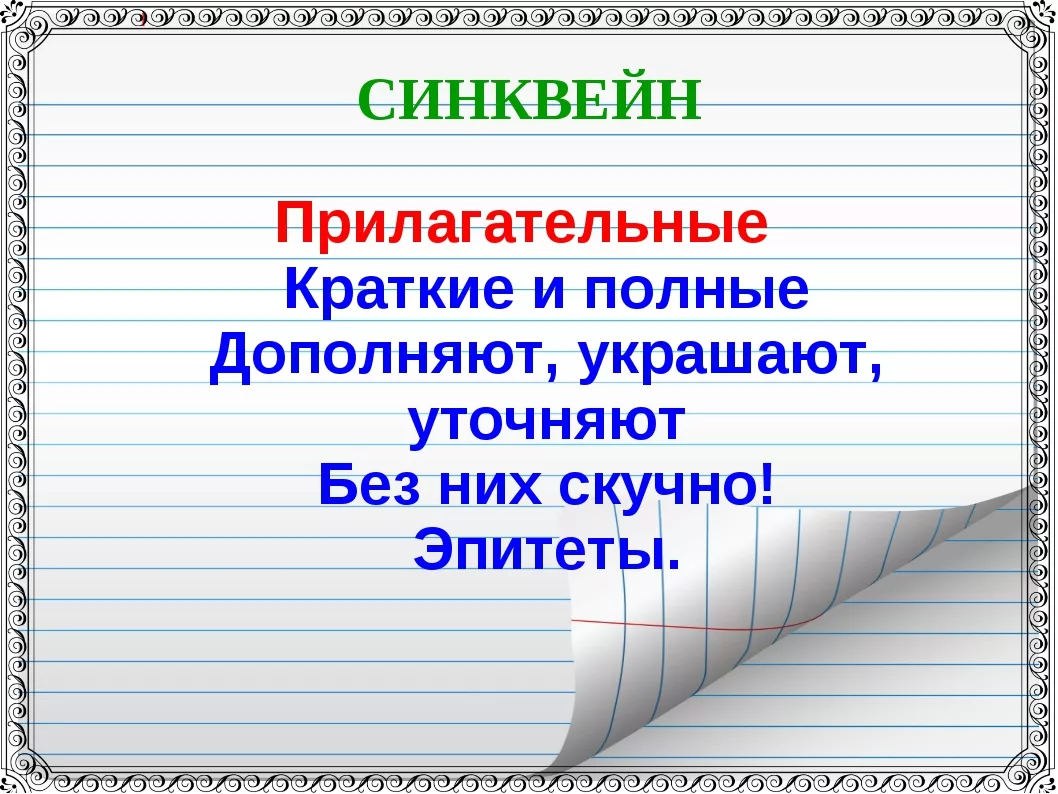 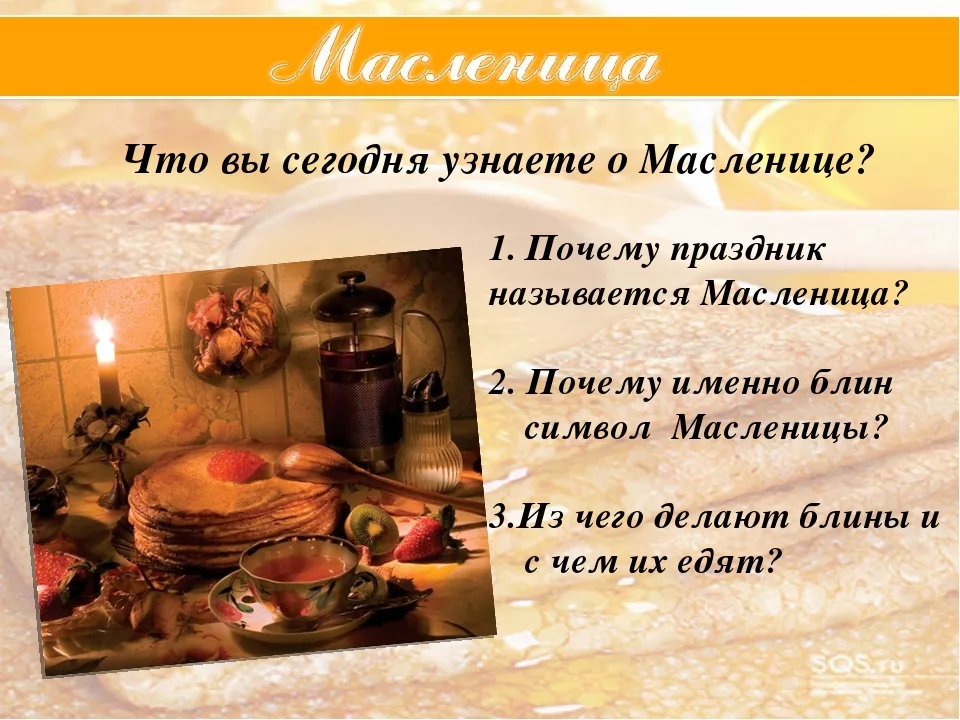 Домашнее задание
1. Подготовить тест (20 вопросов, 3 варианта ответа,
1 правильный по теме « Имя прилагательное» 
2.  Подготовить текст  по теме «Женский праздник » с пропущенными орфограммами.
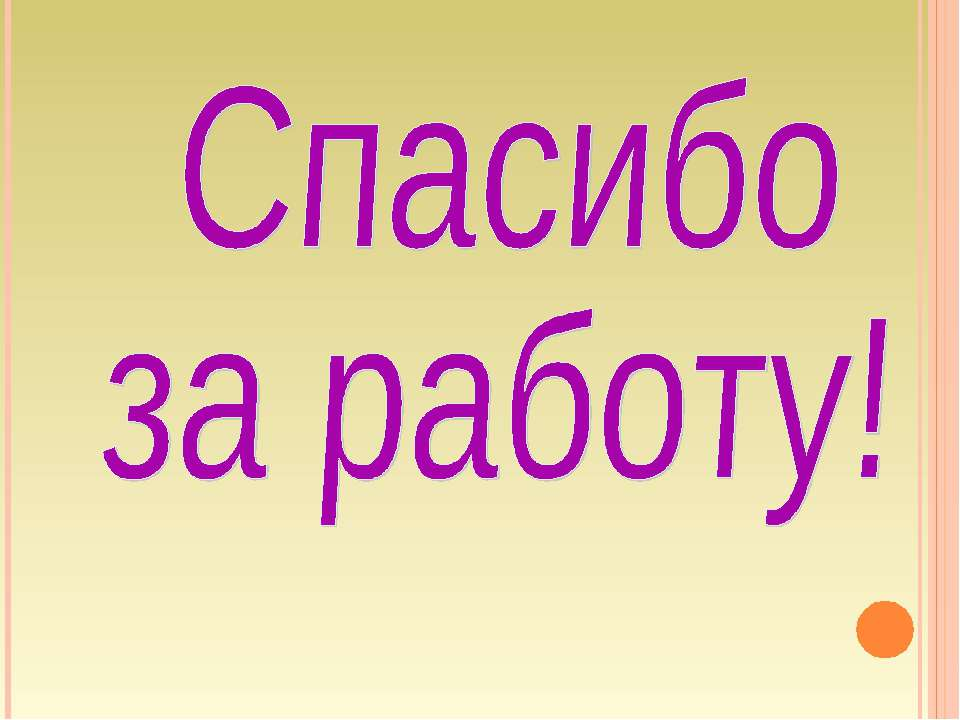